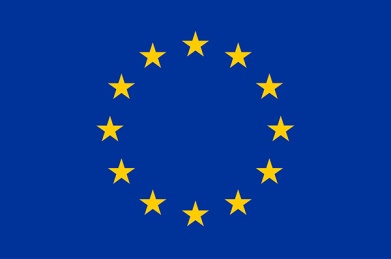 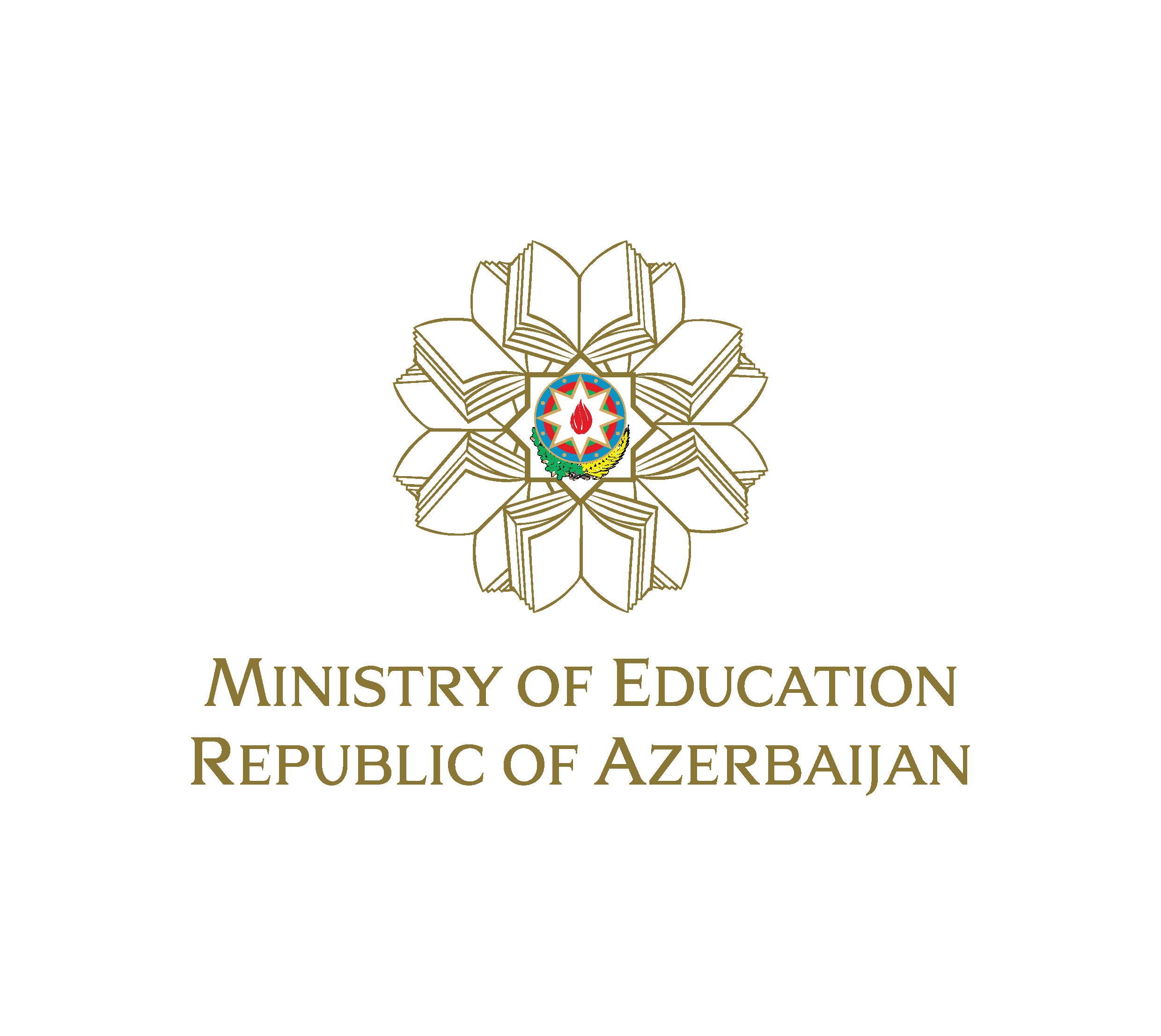 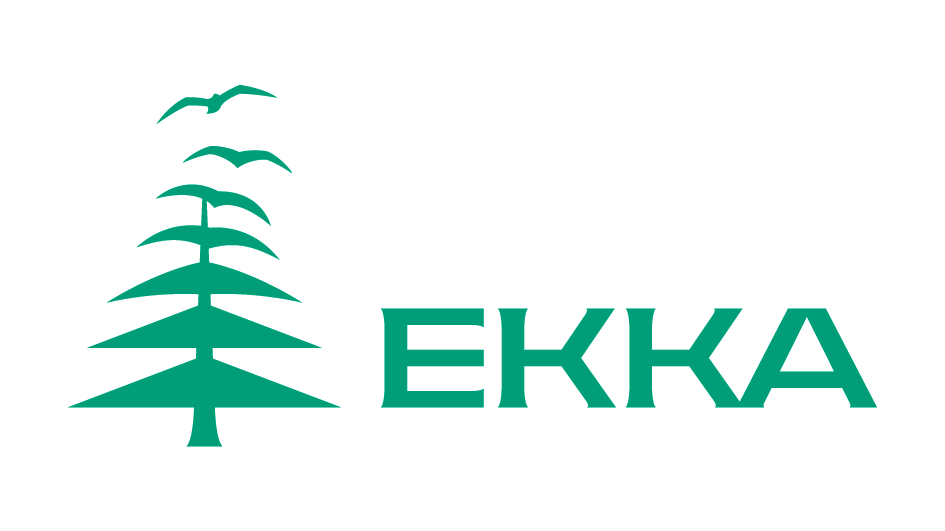 This project is funded by 
the European Union
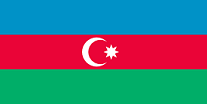 Kick Off MeetingSupport to the Ministry of Education of the Republic of Azerbaijan for further adherence of the higher education system to the European Higher Education Area (AZ-ad-EHEA)
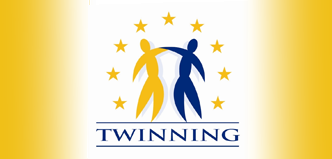 aZERBAIJAN, Finland, ESTONIA 
 18 November 2015
FINEEC – Finnish Education Evaluation Centre
To evaluate activities of education and training providers and higher education institutions
To support education and training providers and HEIs
To develop evaluation of education
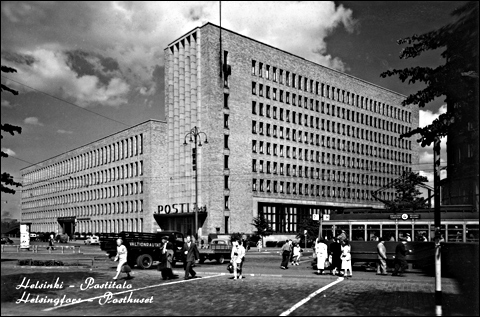 Operating in Helsinki and Jyväskylä

Total approx. 40 persons
Image: Gustav Welin, Museum of Finnish Architecture
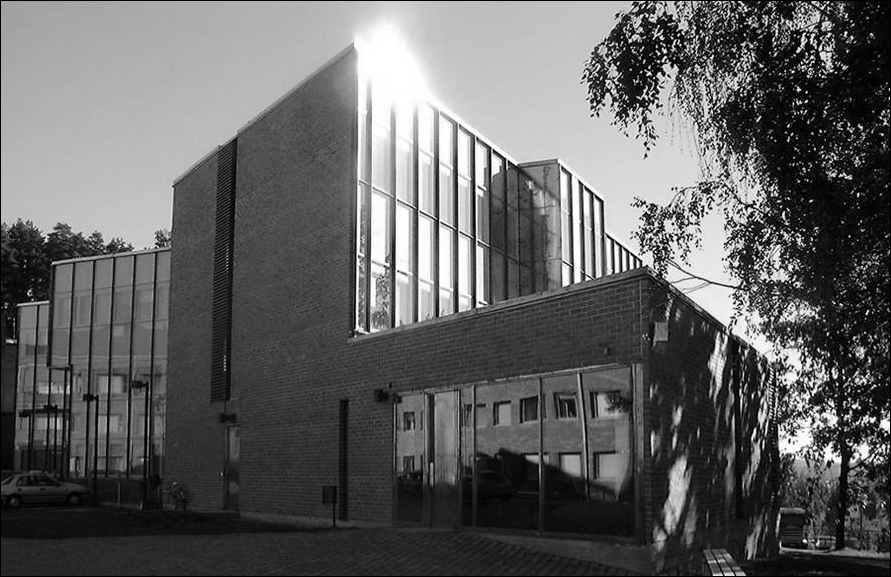 Image: University of Jyväskylä
3
EKKA
Full member of ENQA and EQAR

EKKA’s mission is, 
in cooperation with its partners, 
to promote quality in the field of education 
and thereby increase the competitiveness 
of the Estonian society.
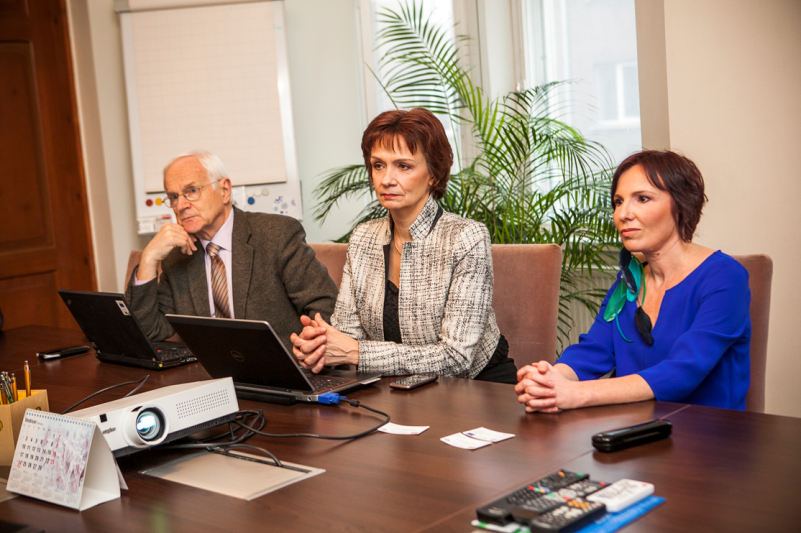 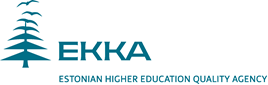 Project Leaders and RTA
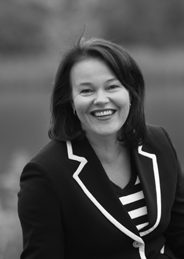 Project Leader 
Dr Helka Kekäläinen
Head of Higher Education Unit, FINEEC


Junior Project Leader 
Dr Heli Mattisen
Director of Estonian Higher Education Quality Agency


Resident Twinning Adviser 
Mr Reijo Aholainen
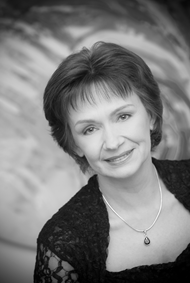 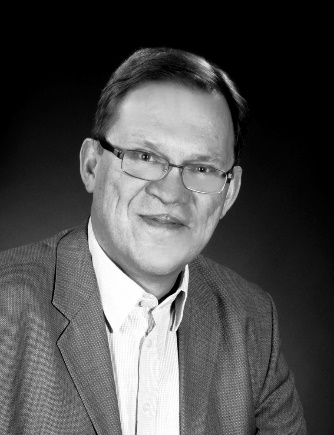 Institutions and Experts committed to the project
There are altogether n Short Term Experts committed to the project:

Finnish Education Evaluation Centre FINEEC
Estonian Higher Education Quality Agency EKKA, Foundation Archimedes
The Ministry of Education and Culture of Finland
The Ministry of Education and Research of Estonia
CIMO Centre for International Mobility, Finland
Estonian Qualifications Authority EQA
Finnish Universities and Universities of Applied Sciences
Individual Experts from ENQA and EUA. 

Academic perspective is entailed by university researchers and teachers. The two Finnish national student unions are involved in the project. Legal counsellors are also included in the team of experts.
It’s all about people and results!
Ministry of Education of the Republic of Azerbaijan
Mandatory results
Legislative framework
Capacity Building of MoES Staff
Project Steering Committee
PL & JPL MS – PL BC
RTA MS – RTA Counterpart
STE’s and experts in Azerbaijan institutions
The AzQF sections relevant for higher education
Standards and Guidelines for QA in HE in Azerbaijan
HEIs and the European Framework
Other beneficiaries and partners involved in Azerbaijan
Component I
The legal and normative framework for HE is reviewed and concrete recommendations for adapting legislation relevant to QA and the HE sections of the AzQF in Azerbaijan are developed.

Comparative table on the conformity with Bologna framework
Gap assessment
Recommendations
Component II
The coordination & networking capacity of the MoE and relevant stakeholders is enhanced on the basis of good practice examples in the EHEA.

Analysis of institutional setup 
Organisation chart
Training needs analysis
Study visit to Brussels
Expert visits to Finland and Estonia
Communication strategy
Component III
The AzQF sections relevant for higher education are developed in line with the EHEA QF in cooperation with HEIs. A roadmap for the full implementation of the framework(s) in higher education is agreed.

Trainings and training materials
Concrete proposal for QF alignment for HE
Road map to development of Doctoral degrees
Proposal for updating recognition procedures and practice
Component IV
Standards and Guidelines for Quality Assurance in HE in Azerbaijan are developed in line with the European Standards and Guidelines for Quality Assurance. 3 institutions have undergone an Internal and external evaluation (pilot).

Training sessions
Study tour to FINEEC and EKKA for QA experts
Proposal for the Standards and Guidelines for QA in Azeri higher education
Blueprint for QA agency statues, organization etc.
Pilot evaluations
Advantages of working with 
Finland and Estonia
Finland – leading EU country in the area of education, global leader of the development of learning culture throughout the society
Estonia – success-story among the post-socialist countries –high ranking in PISA,  effiecient implementation of Bologna principles
The success in the area of education is linked with economical success: Finland among top-five countries in the global ranking, Estonia the first among post-socialist countries
Estonia’s advantages in supporting educational developments in post-socialist countries in the area of education, having shared  the common history 
Long and fruitful history of cooperation between Finland and Estonia, as well as between Estonia and Azerbaijan
Finland and Estonia – countries learning from best practices from all around the world and shareing their experience in international networks
Tolerance and mutual understanding as underlaying values of the cooperation
Finland Leading the Development of Learning Culture
CRITICAL
SUCCESS FACTORS
Excellent expertise
Motivating leadership
Committed personnel
Effective guidance
VISION
Broad-based
education and
excellence guarantee
a sustainable
future, well-being
and economic
competitiveness.
Life-long learning culture
POLICY
Knowledge-based
approach
Global perspective
Networking
Future orientation
Competence development
Creativity
Esteem
VALUES
Equity
Fairness
Openness
Trust
Estonian LLL strategy 2020
Learning is a lifestyle.
Let’s notice development opportunities and let’s look for clever solutions.
Responsibility – People understand that learning and self-development are their own choice and responsibility
Needs – Studies are based on the learner’s interests and capabilities, they support his or her development and meet actual labour market needs
Opportunities  – The lifelong learning system offers good quality, modern, flexible study opportunities that also  take the learners’ special needs into account
Let’s do it together!
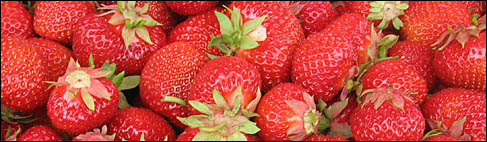